TRƯỜNG THCS –THPT THẠNH AN
CĐCS THCS –THPT THẠNH AN
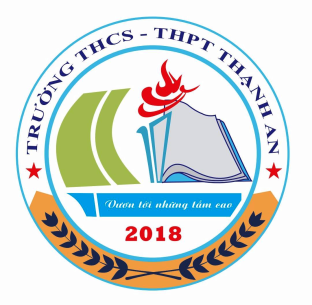 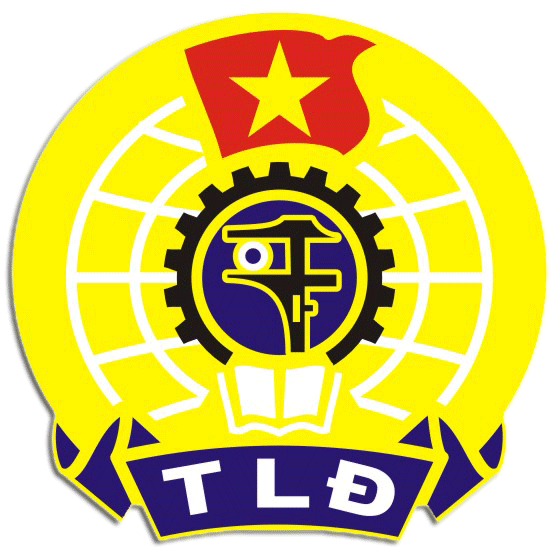 TỌA ĐÀM
“ LẮNG NGHE – THẤU HIỂU – CHIA SẺ”
THIẾT THỰC CHÀO MỪNG THÁNG CÔNG NHÂN LẦN THỨ  13
GIỮA BAN LÃNH ĐẠO, BAN CHẤP HÀNH CÔNG ĐOÀN  VỚI CÁN BỘ, GIÁO VIÊN, NHÂN VIÊN TRƯỜNG THCS –THPT THẠNH AN
Thạnh An, ngày 29  tháng 4 năm 2021
CĂN CỨ VÀ  Ý NGHĨA
Căn cứ Kế hoạch số 052/KH-LĐLĐ ngày 05 tháng 4 năm 2021 của Công đoàn ngành Giáo dục thành phố Hồ Chí Minh về việc tổ chức các hoạt động “Tháng Công nhân” lần thứ 13 năm 2021 - Kỷ niệm 135 năm Ngày Quốc tế Lao động 01/5. 

Ban Lãnh đạo, BCH Công đoàn Trường THCS – THPT Thạnh An
 Tổ chức tọa đàm Chương trình “ Lắng nghe – Thấu hiểu – Chia sẻ”  với ý nghĩa thiết thực chào mừng “Tháng Công nhân”  lần thứ 13 năm 2021 - Kỷ niệm 135 năm Ngày Quốc tế Lao động 01/5
MỤC ĐÍCH, YÊU CẦU
Thông qua buổi tọa đàm “ Lắng nghe  - Thấu hiểu – chia sẻ” để Ban Lãnh đạo nhà trường, Ban Chấp hành Công đoàn nắm bắt tâm tư, nguyện vọng của Cán bộ, nhà giáo, người lao động ( CBNGNLĐ). Từ đó kịp thời giải quyết những thắc mắc, đáp ứng những yêu cầu nguyện vong, để đoàn viên công đoàn an tâm công tác và phấn đấu hoàn thành xuất sắc nhiệm vụ. 
Qua buổi tọa đàm sẻ là cầu nối giữa Ban Lành đạo nhà trường với CBNGNLĐ. Từ đó giúp cho đoàn viên hiểu hơn về đơn vị, tạo mối đoàn kết thông nhất trong thực hiện nhiệm vụ.
-  Tổ chức các hoạt động chăm lo, chia sẻ, động viên, khuyên khích CBNGNLĐ ra sức thi đua lập thành tích thiết thực chào mừng tháng công nhân lần thứ 13, góp phần hoàn thành thắng lợi nhiệm vụ năm học 2020 -2021.
NỘI DUNG
-Trình bày tâm tư, nguyện vọng của đoàn viên công đoàn về điều kiện làm việc, về vệ sinh an toàn lao động, nơi ăn ở sinh hoạt…
-Việc thực hiện nội quy cơ quan, quý tắc giáo tiếp ứng xử trong đơn vị…
-Việc chấp hành quy chế dân chủ, quy chế chi tiêu nội bộ trong năm học 2020-2021 và các chế độ chính sách cho CBNGNLĐ… 
-Công tác giáo dục, tuyên truyền chính sách pháp luật, các hoạt động ngoài giờ của người lao động.
-Các chương trình phúc lợi liên quan đến đoàn viên công đoàn:  vay vốn CEP, quỹ phát triển nhà, công ty sữa Hà Lan, Liên kết Agribank Chi nhánh Phan Đình Phùng.
PHẦN TỌA ĐÀM
Thay mặt BCH Công đoàn, xin cảm ơn đoàn viên công đoàn đã đưa ra các câu hỏi  đúng với chủ đề “ Lắng nghe – Thấu hiểu – Chia sẻ” . Rất phù hợp với việc thực hiện nhiệm vụ dạy và học cũng như liên quan đến đời sống CBNGNLĐ…
TỔ CÔNG ĐOÀN: LÝ - HÓA - SINH
Câu 1: Về việc công khai tài chính của trường hàng tháng nên nêu rõ trong cuộc họp hđsp và phô 1 bảng dán ở Văn phòng để anh chị em tiện theo dõi. Bảng tổng hợp  lương tháng nhờ kế toán gửi trên group trường 1 bản để anh chị em dễ theo dõi.
Câu 2: Một năm làm việc, nhà trường nên tính toán để anh chị em trong trường có ít nhất 1 chuyến du lịch cùng nhau, không được dài ngày thì ít ra cũng được ngắn ngày ( kinh phí nhà trường hỗ trợ căn nhắc theo tình hình thực tế của trường, hỗ trợ như thế nào để anh chị em có cảm giác vui vẻ tự nguyện đăng ký tham gia, chứ đừng để mọi người bị áp lực về vấn đề tiền bạc khi đi du lịch)
Tổ TD,MT..; Sử ,Địa,GDCD.
1/ Công đoàn tác động phía nhà trường công khai tài chính mỗi tháng và cho 1 bảng lương treo tại phòng giáo viên.
2/ Công đoàn viên muốn được đi chuyến du lịch do trường tài trợ để nâng cao đời sống tinh thần.
3/ Việc thực hiện nội quy cơ quan trường học (kể cả hs) chưa nghiêm túc. Cần có biên pháp mạnh và thực hiện ngay từ bây giờ để làm nền cho năm học sau.
4/ Gần đến giai đoạn cuối năm học, ngoài việc chuẩn bị hoàn tất các loại hồ sơ sổ sách, việc lấy điểm số cuối năm học của học sinh để làm căn cứ đánh giá xếp loại giáo viên môn đó là một vấn đề quan trọng nhất và được mọi giáo viên quan tâm, vậy thì ngoài điểm trung bình môn ra mọi cố gắng của giáo viên trong tất cả các hoạt động khác của trường thì không được đánh giá và công nhận. Lãnh đạo trường có thể không lấy kết quả cuối năm của học sinh làm căn cứ đánh giá xếp loại giáo viên hay không?
5/ Việc sắp xếp thời khóa biểu cho giáo viên sống trên xã trải dàn từ đầu tuần đến cuối tuần và sắp xếp hầu như tiết 1 và tiết cuối, mặc dù có xin, nhưng được 1 hoặc hai lần rồi lại ưu tiên một số giáo viên. Rằng giáo viên trên đảo không có nhu cầu đi lại nên không được sắp xếp gọn gàng như một số giáo viên khác. Vậy trong năm học tới phía nhà trường có sắp xếp như thế nào cho công bằng trong giáo viên.
6/ Sắp thi Học Kì 2 giáo viên quan tâm là mỗi phòng thi nên có 2 giám thị mới đảm bảo đúng chất lượng và đảm bảo coi thi nghiêm túc, tránh tình trạng 1 giám thị học sinh ngồi gần nhau coi dễ tạo điều kiện cho học sinh copy bài, gây ồn, lơ là việc học thấy dễ sẽ ảnh hưởng tới các kì thi tiếp theo.
7/ Việc xếp Thời khóa biểu các lớp không đồng đều có lớp 2 tiết, có lớp 3 tiết, có lớp 4 tiết ra về sẽ tạo điều kiện cho các em học sinh một số lớp thấy nôn nao và trốn tiết về sớm. Vì vậy để học sinh ổn định tâm lý học và chơi nhà trường có hay không việc sắp xếp thời khóa biểu hợp lý để tât cả học sinh các lớp học và tan trường cùng một giờ cho năm học sau?
8/ Nhà trường hay tổ chức chuyên đề và tổ chức họp hành thường vào một số ngày không qui định rất dễ làm mất tiết của giáo viên và thường thì giáo viên phải tự bù. Vì thế nếu được trường sắp xếp lịch 1 buổi chiều ngày bất kỳ trong tuần xuyên suốt từ đầu năm học đến cuối năm học chỉ dạy 2 tiết sau đó 3h00 học sinh về giáo viên có thể tổ chức chuyên đề, hội họp hoặc làm bất kỳ 1 hoạt động nào đó bên Đoàn, Đội hoặc giáo dục kỹ năng cho học sinh…?
TỔ: TOÁN – TIN – VĂN – ANH – CÔNG NGHỆ
1) Giáo viên công tác tại TPHCM nhưng không có hộ khẩu thì có được vay hỗ trợ "Quỹ phát triển nhà" không, nếu không thì có chính sách hỗ trợ nào khác hay không ?
2) Nguyện vọng cá nhân: em hiện đang kiêm nhiệm kế toán công đoàn, hiện tại sắp nghỉ hậu sản có nguyện vọng không làm công tác kế toán nữa, lý do chủ yếu nhất là không có chuyên môn nên làm sẽ rất khó, không biết làm (cụ thể là làm dự toán), thêm nữa là có con nhỏ nên sẽ không có nhiều thời gian, mong được BCH Công đoàn chấp nhận. – Cô Xuân.
3) Hiện nay nhà công vụ đang trong tình trạng xuống cấp, xin hỏi Công đoàn trường có kế hoạch hỗ trợ công đoàn viên như thế nào?